Муниципальное общеобразовательное бюджетное учреждение общеобразовательная средняя школа №79 г.Сочи им. Ачмизова А.П.
На районный конкурс «Мастер – золотые руки»-2022«Декорирование пайетками»
Учитель технологии МОБУ СОШ№79 г. Сочи
Магомедова Светлана Станиславовна
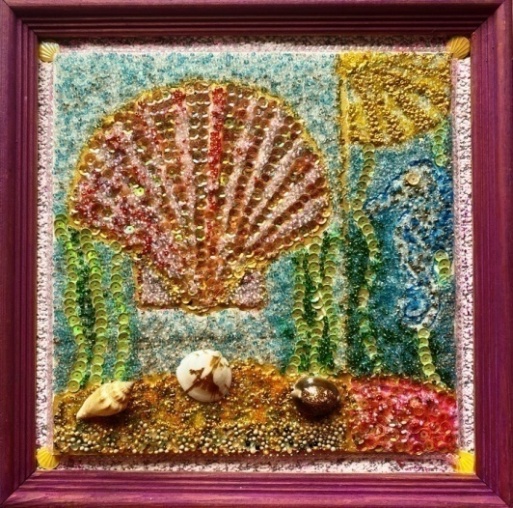 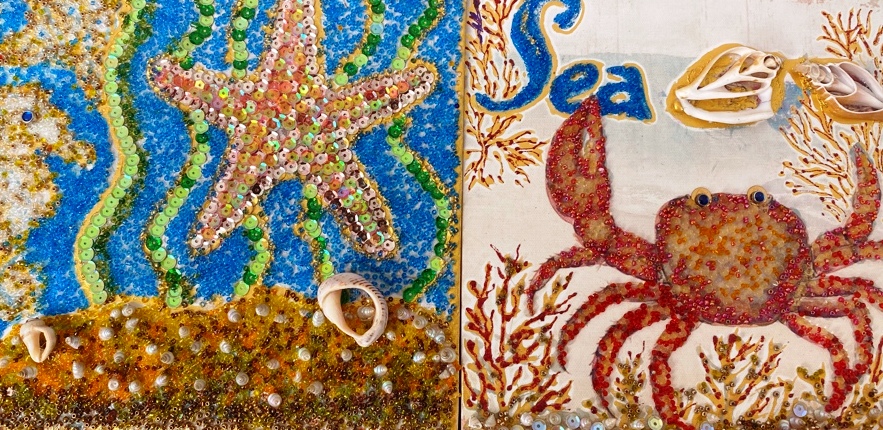 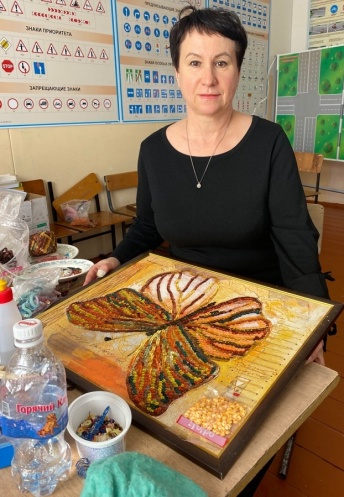 Изготовление настенных панно из декоративных и природных материалов
Работа по изготовлению настенных панно проводится учителем технологии Магомедовой С.С. на уроках по теме «Рукоделие. Изготовление творческого проекта» и на занятиях внеурочной деятельности «Декоративно-прикладное творчество»
В составлении композиций используются природные материалы
 (ракушки, камушки)
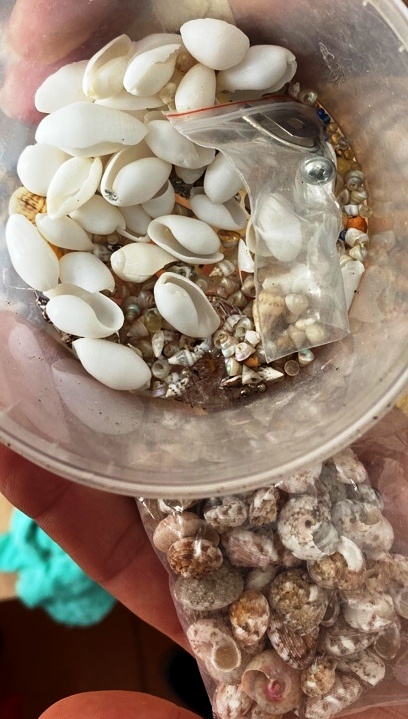 Инструменты и материалы
Под основу используются потолочные паннели из полихлорвинила разного цвета. Они легкие, режутся ножницами и ножом.
Рисунок композиции прокалывается иглой, чтобы не оставалось следа от карандаша.
Все декоративные элементы(пайетки, бисер, бусины) и природный материал закрепляют с помощью прозрачного клея «Багет».
Пайтки и мелкие бусины удобно выкладывать на клей с помощью
 зубочисток.
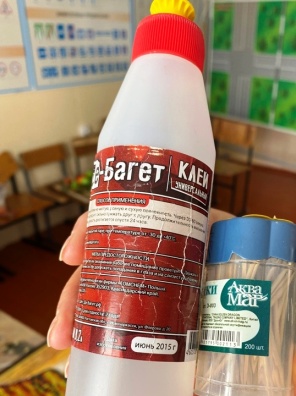 Работа над созданием панно
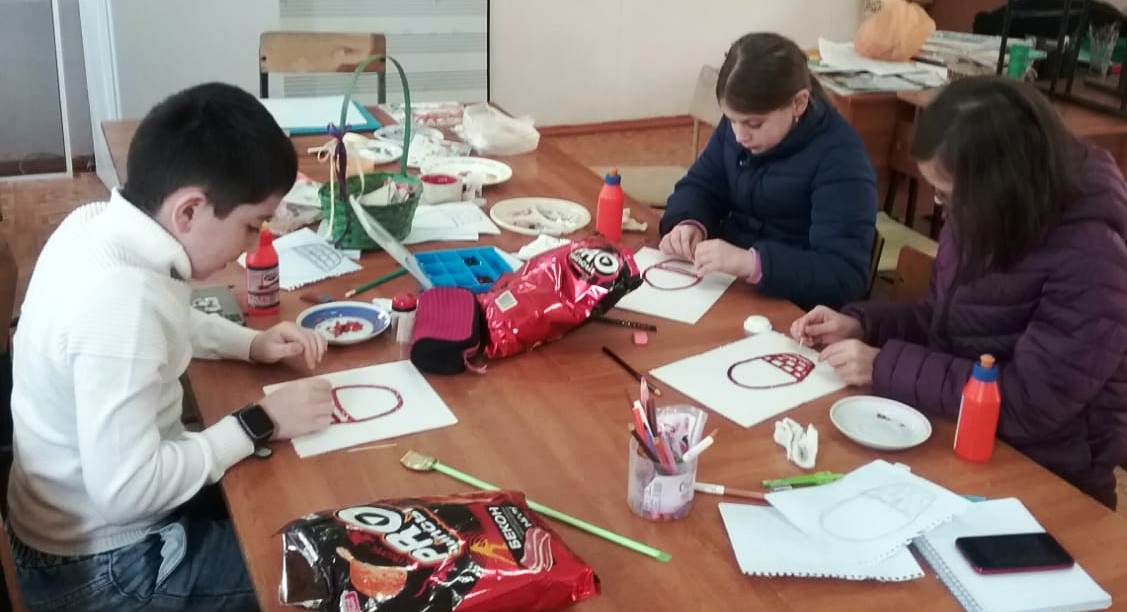 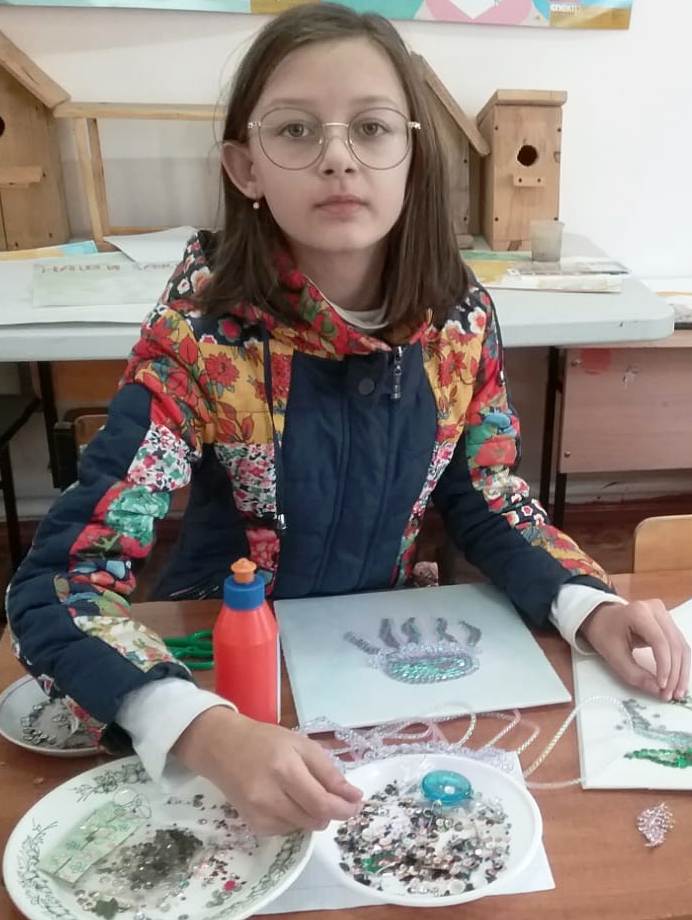 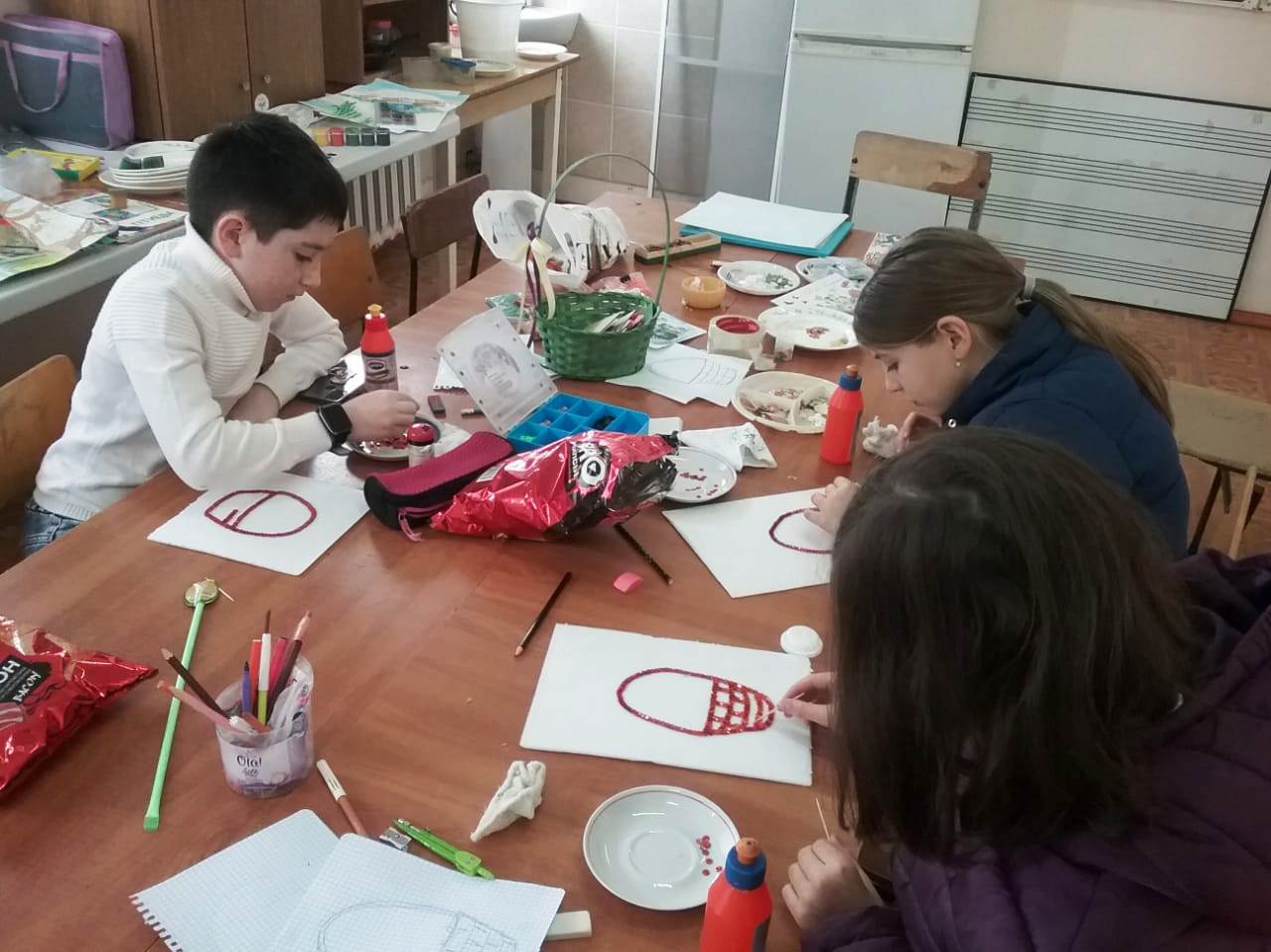 Оформление в рамку
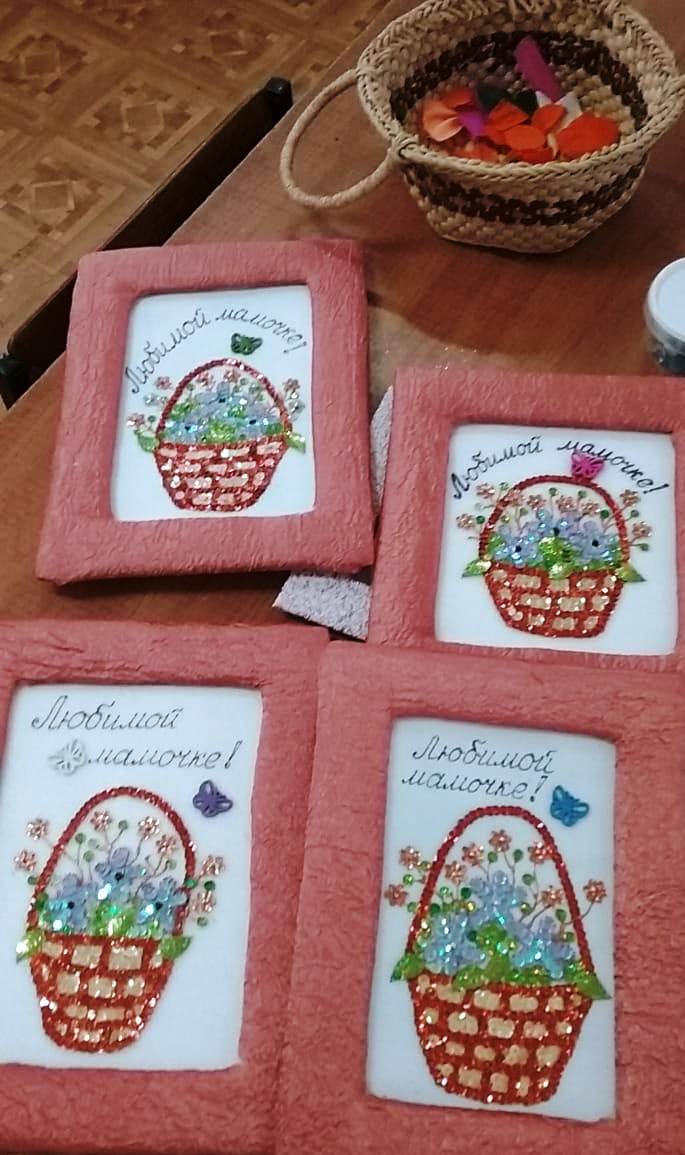 Готовая работа оформляется в рамку.
Рамки могут быть, как готовые (покупаются в магазине), так и выполненные своими руками из картона, полихлорвинила и др.
Готовая рамка декорируется в цвет композиции из обоев, 
самоклеящейся пленки или ткани.
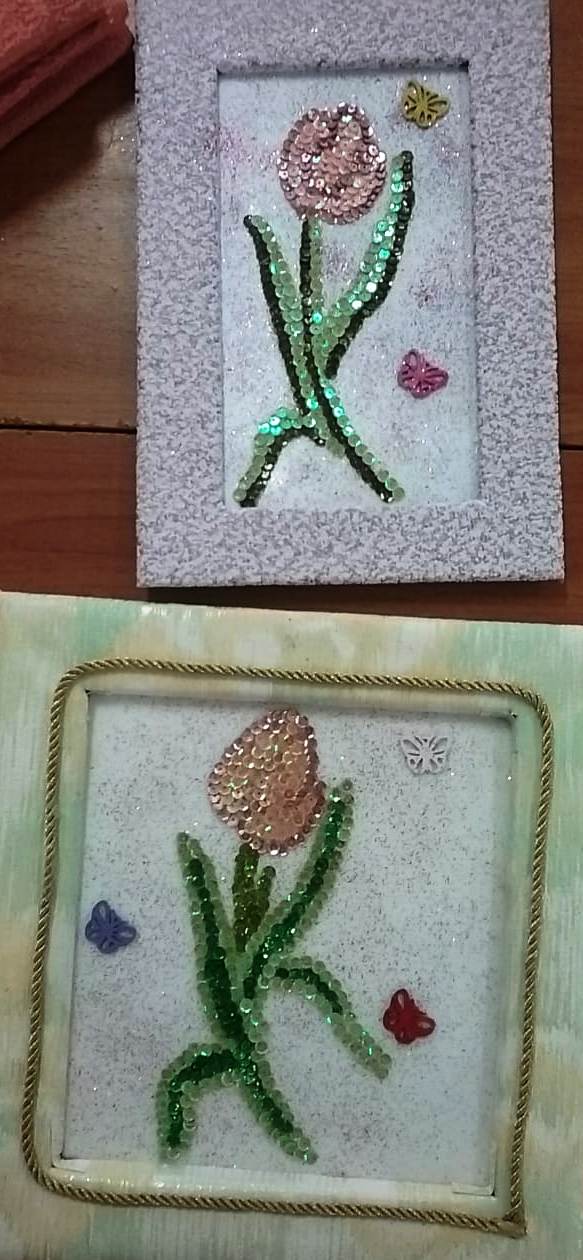 НАШИ РАБОТЫ
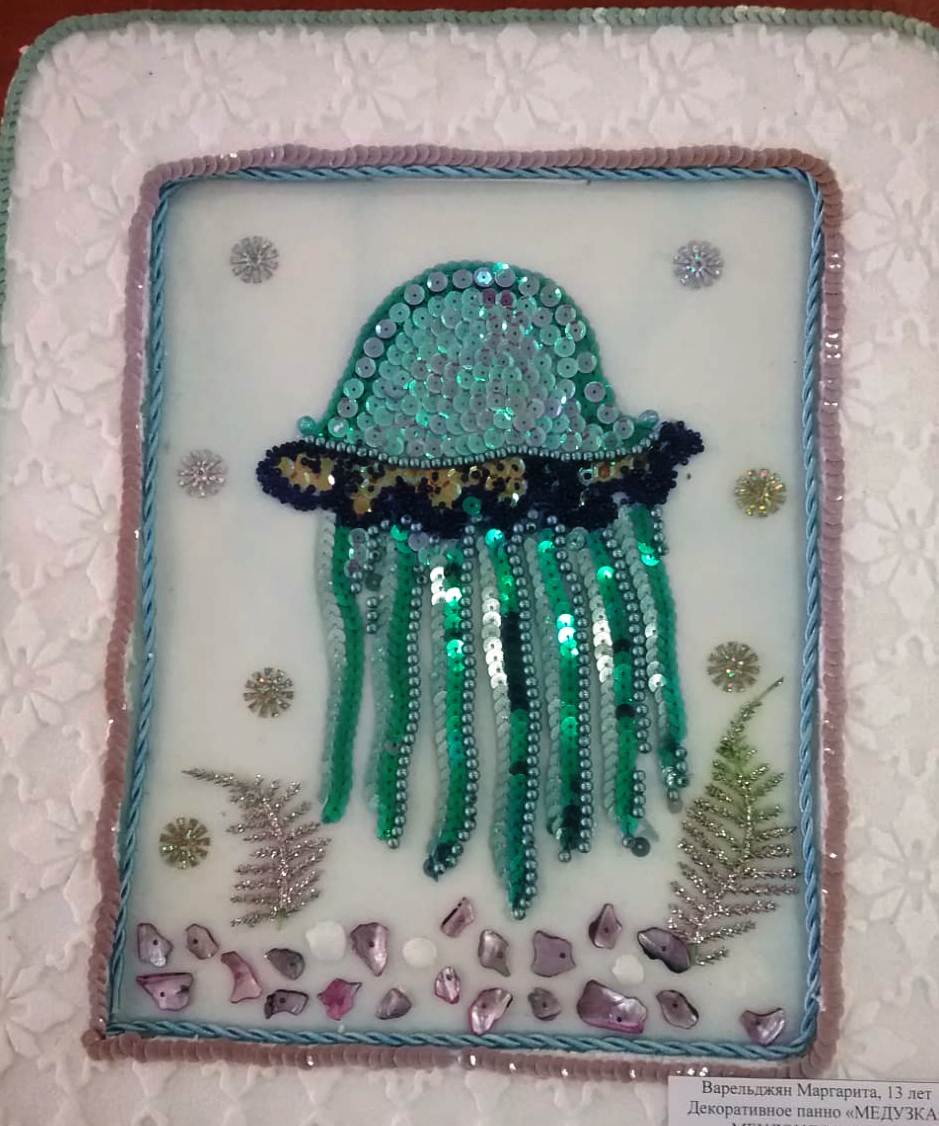 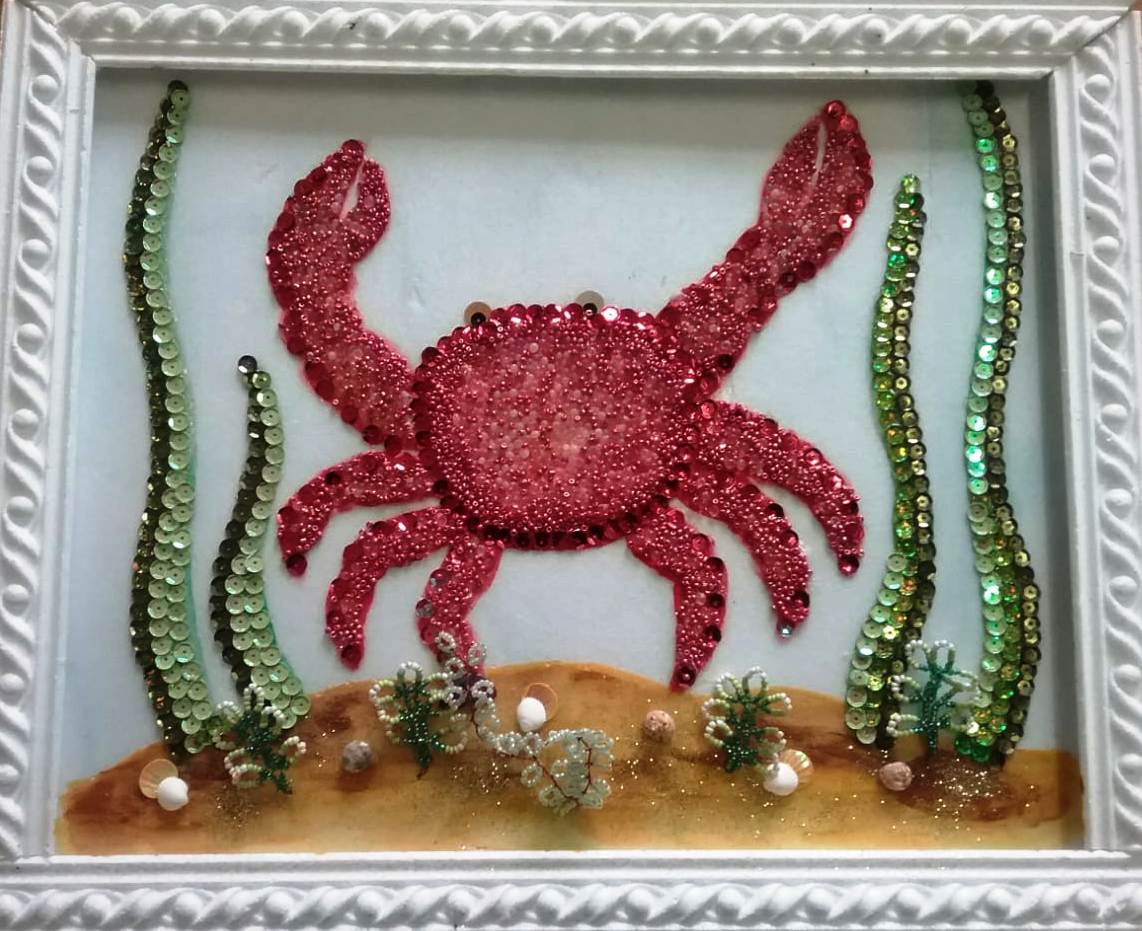 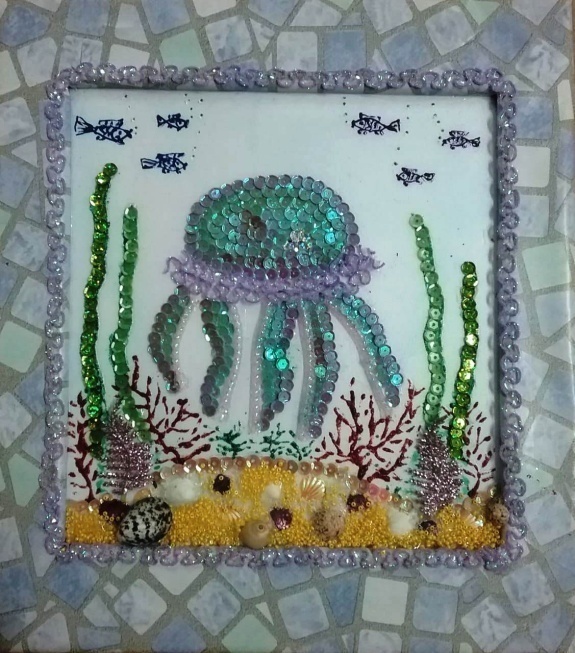 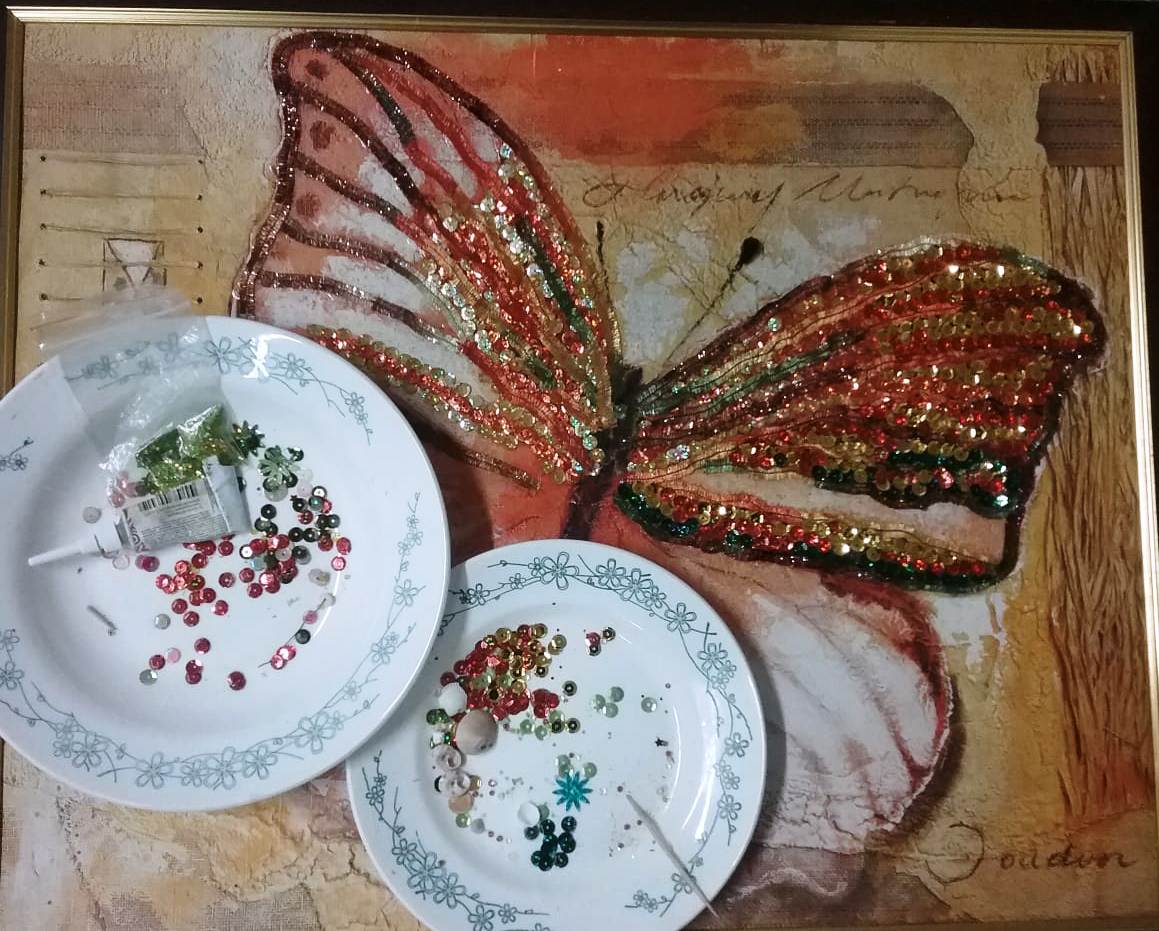 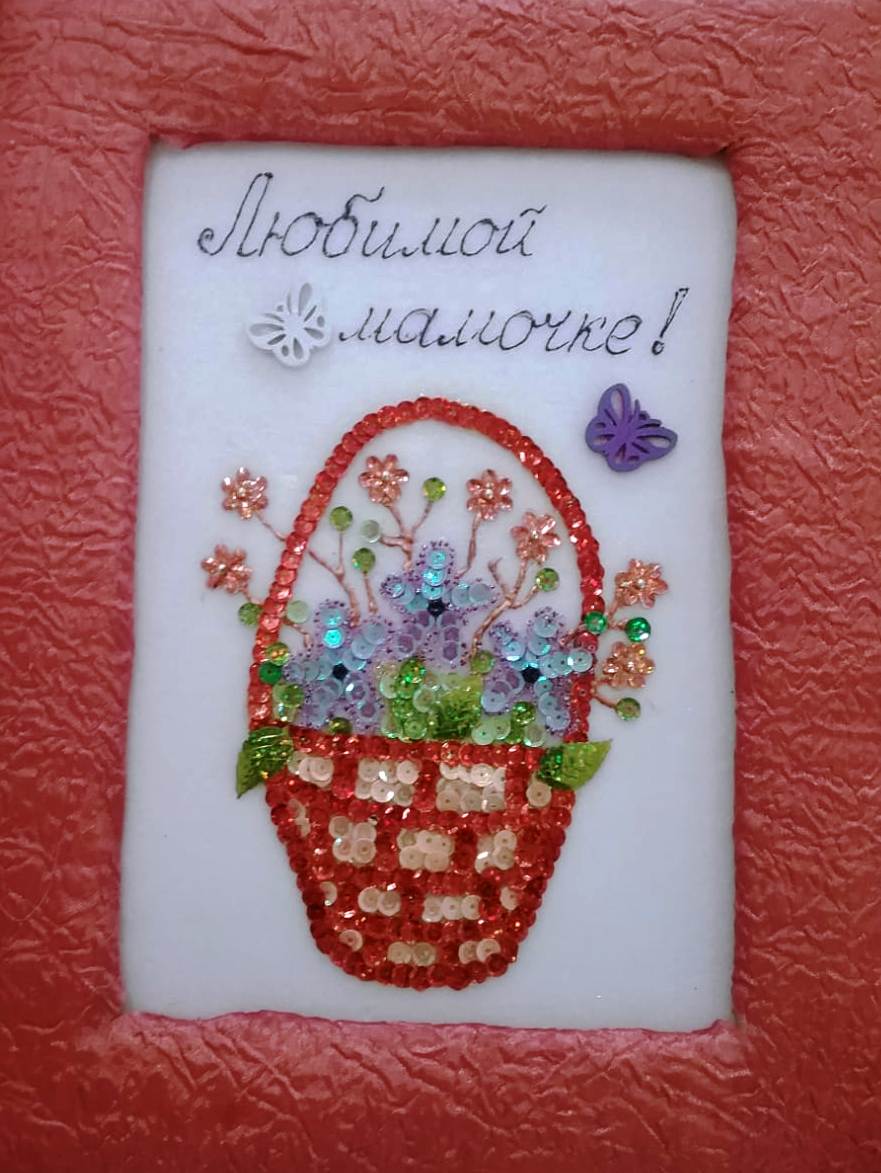 БЛАГОДАРИМ ЗА ВНИМАНИЕ!
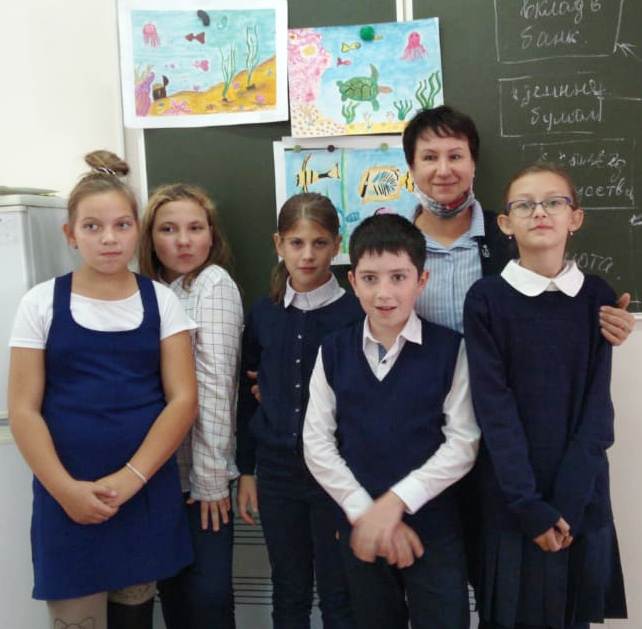